Modified Cosmology Models from Thermodynamical Approach
Jhih-Rong Lu (NTHU)
Collaborators: C. Q. Geng,  Y. T. Hsu, L. Yin
Reference: arXiv: 1911.06046 [gr-qc]

NCTS Dark Physics Workshop
January 09-11, 2020 -  NCTS, 3rd General Building, NTHU, Hsinchu, Taiwan
Outline
Introduction

The Models
Power Law Corrected Entropy Model (PLCE)
Tsallis Entropy Cosmological Evolution Model (TECE)

Numerical Results

Summary
Introduction

The Models
Power Law Corrected Entropy Model (PLCE)
Tsallis Entropy Cosmological Evolution Model (TECE)

Numerical Results

Summary
Thermodynamics and Gravity
Thermodynamics and Gravity
In BH physics, the temperature and entropy are associated with the surface gravity and area of the horizon. [J. D. Bekenstein, Lett. Nuovo Cimento 4, 737 (1972) ; Comm. Math. Phys., Volume 31, Number 2 (1973), 161-170; Phys. Rev. D. 7.2333(1973); Comm. Math. Phys. 43, 199 (1975)]
In 1995, T. Jacobson further showed that Einstein equation can be derived from the thermodynamic behavior of spacetime.[arXiv: gr-qc/9504004v2]
In 2005, R. G. Cai and S. P. Kim demonstrated that the Friedmann equations can be derived from the first law of thermodynamics on the apparent horizon of the universe.[arXiv:gr-qc/0611071v2]
Connection between thermodynamics and modified gravity theories (such as f(R) gravity, scalar-tensor theories, Gauss-Bonnet gravity…) has been widely investigated. [Ge, Phys. Lett. B 651, 49 (2007); Cai, Cao, Hu and Kim, Phys. Rev. D 78, 124012 (2008)]; Cai and Cao, Phys. Rev. D 75, 064008 (2007); Akbar and Cai, Phys. Lett. B 635, 7 (2006)…]
From First Law to Friedmann Equations
R.-G. Cai and L.-M. Cao, Phys. Rev. D 75, 064008 (2007)
Introduction

The Models
Power Law Corrected Entropy Model (PLCE)
Tsallis Entropy Cosmological Evolution Model (TECE)

Numerical Results

Summary
Power Law Correction Entropy (PLCE) Model
Tsallis Entropy Cosmological Evolution (TECE) Model
Introduction

The Models
Power Law Corrected Entropy Model (PLCE)
Tsallis Entropy Cosmological Evolution Model (TECE)

Numerical Results

Summary
Numerical Results
Summary
Thanks For Your Attention!
Back-up slides
Power Law Corrected Entropy                                                                           [Phys. Rev. Lett. 71 (1993) 666-669, Phys. Rev. D 77, 064013 (2008)]
Tsallis Entropy[C. Tsallis, J. Statist. Phys. 52, 479 (1988),C. Tsallis and L. J. L. Cirto, Eur. Phys. J. C 73, 2487 (2013)]
In information theory, there are various ways to define entropy. More generalized version of entropy is, for example, Tsallis and Renyi. And of course, you can transform these types of entropy back to the Boltzman version.
And the non-extensive property of Tsallis or Renyi seem to resemble with the area law of BH.
So someone starts to investigate BH thermodynamics based on those types of entropy. And it was found that thermodynamic stability of BH differ from those of Boltzman entropy version.
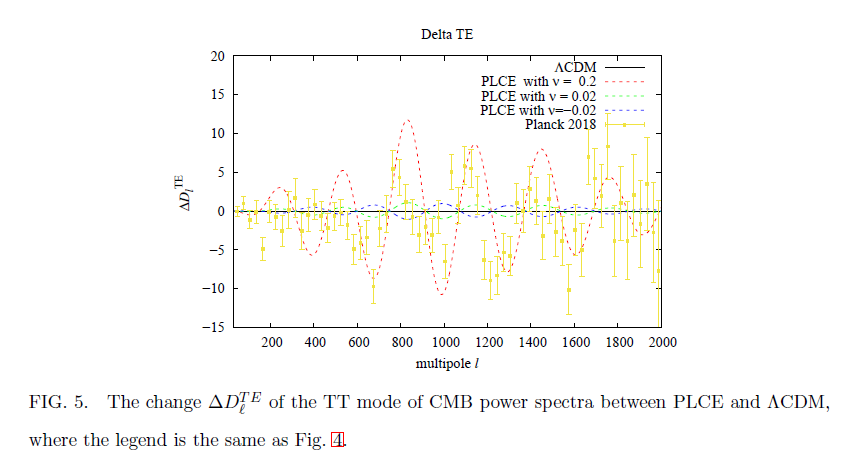 PLCE: EoS